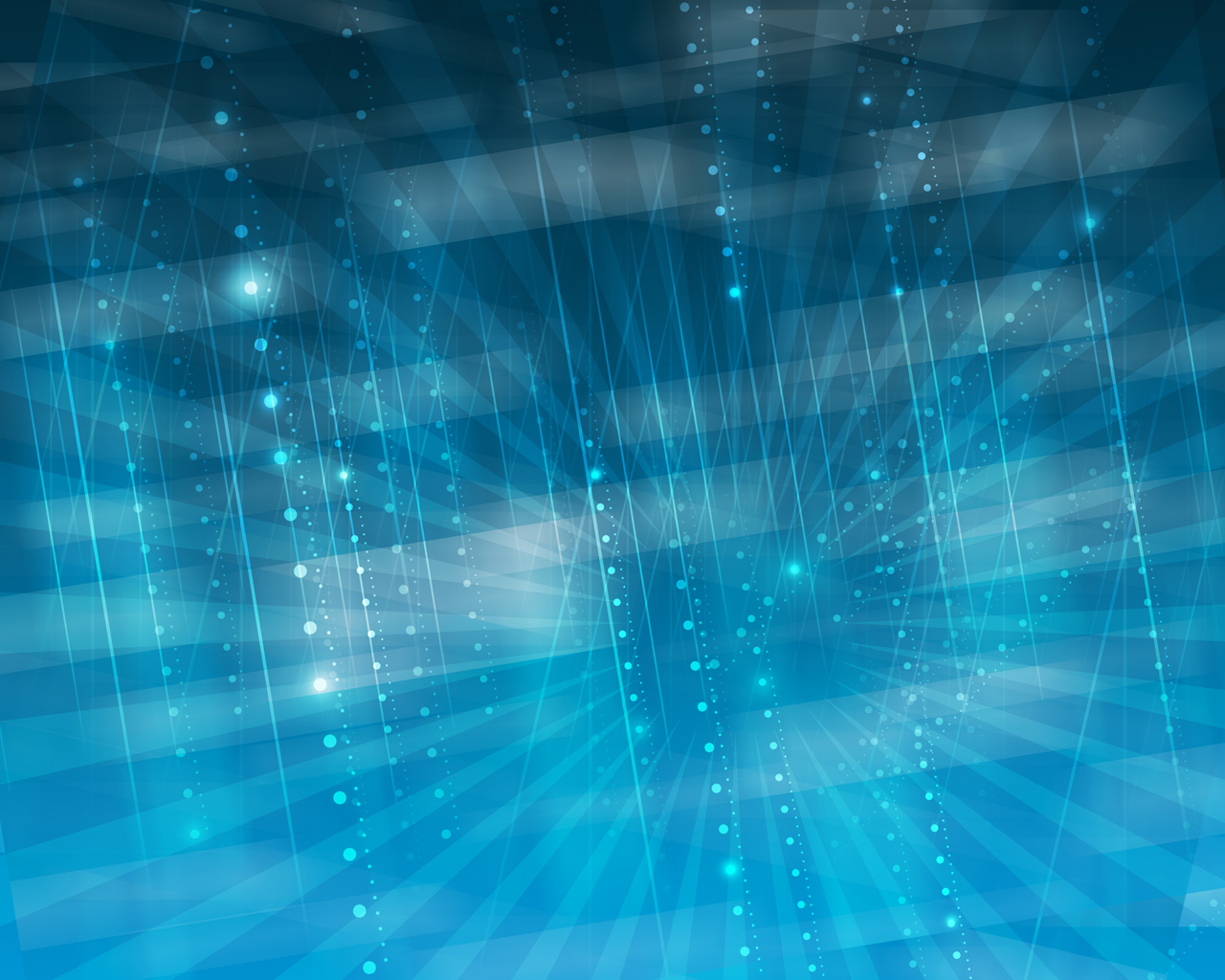 Исследуем аппаратное обеспечение
Проект по курсу информатика, 10 класс
Автор: Дудин И. В.
              Розов П. С.
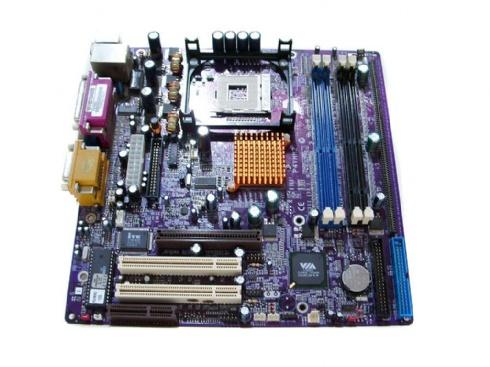 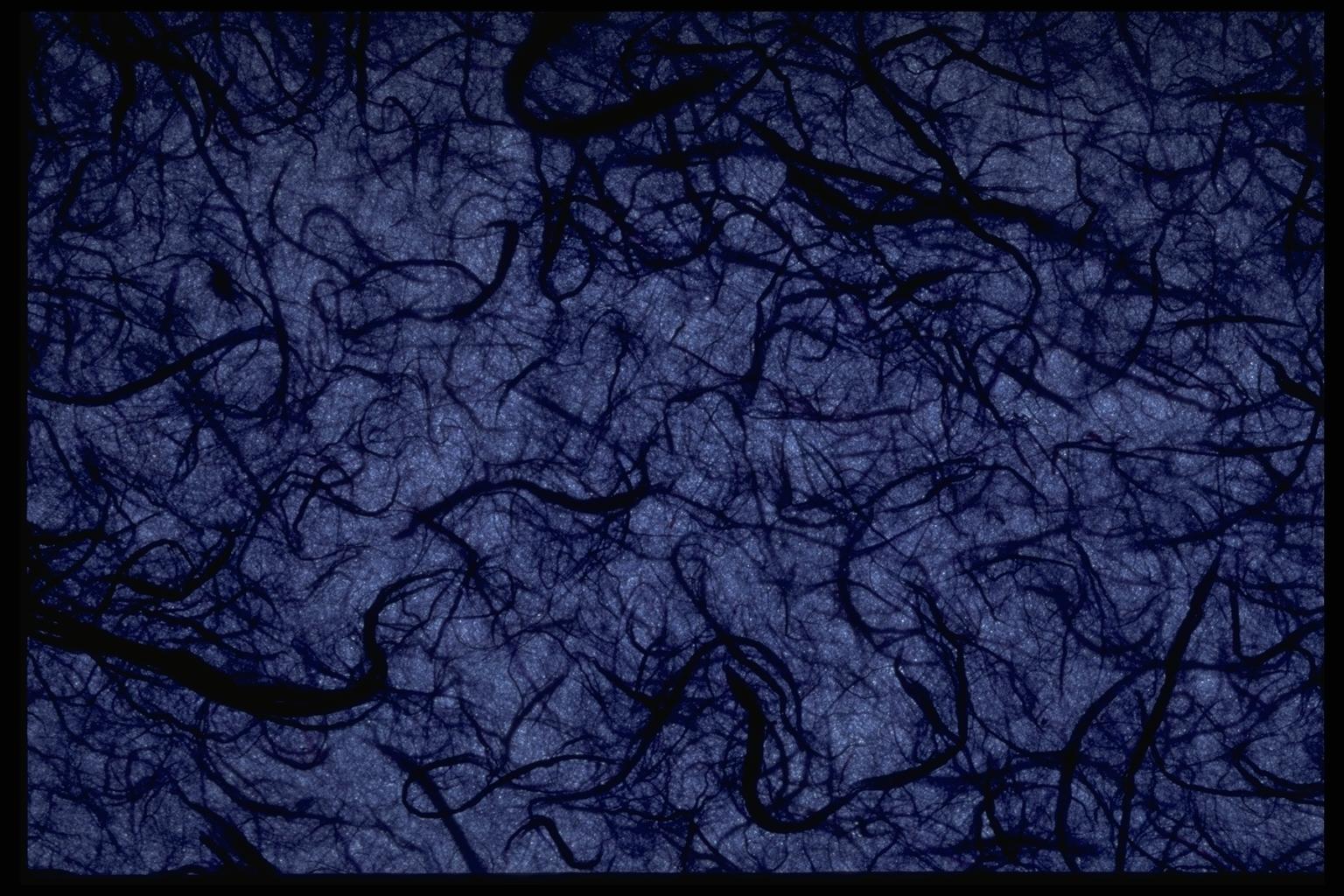 Аппаратное обеспечение включает:
компьютеры
логические устройства
внешние устройства
диагностическую аппаратуру
энергетическое оборудование
батареи и аккумуляторы
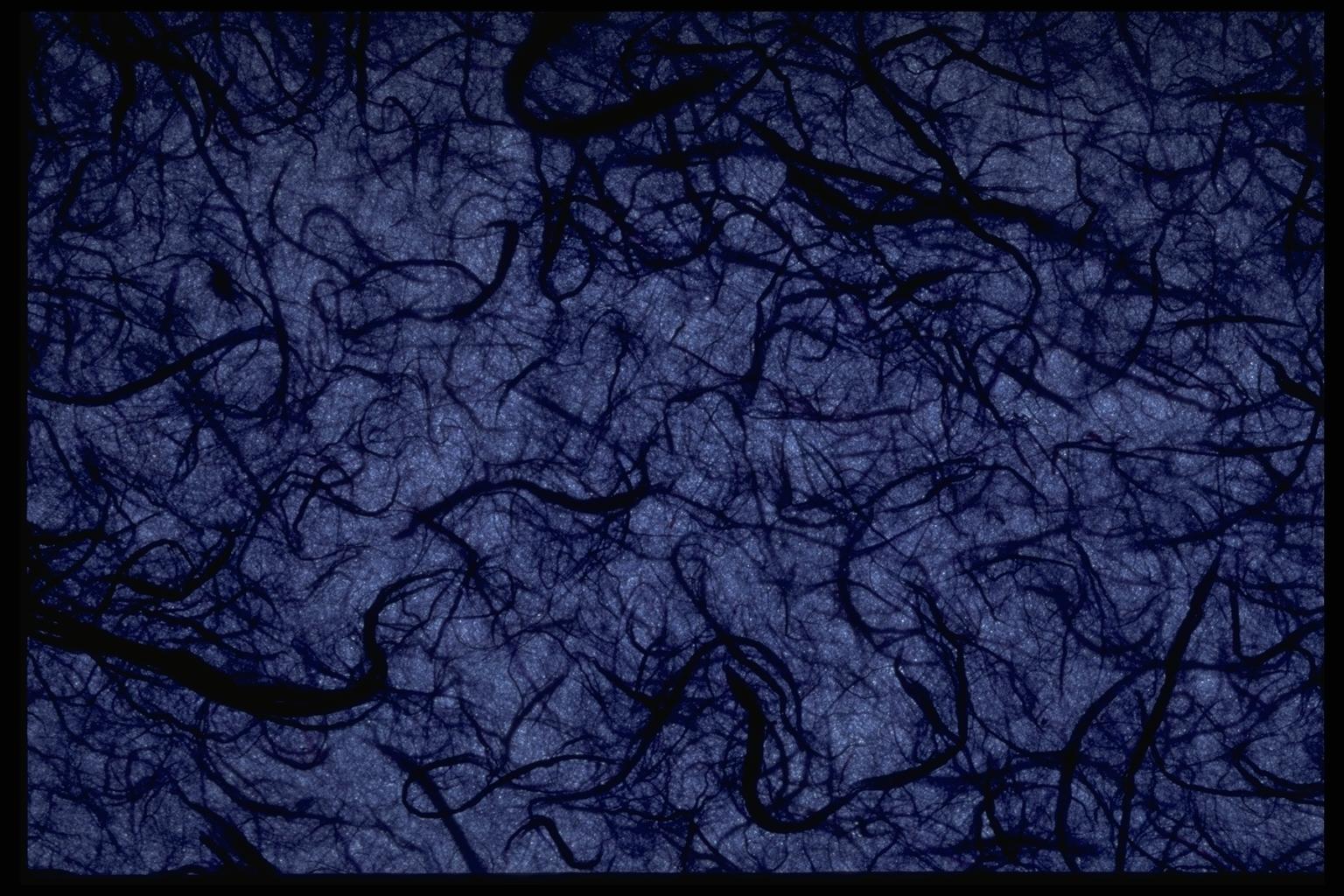 Аппаратное обеспечение
Аппаратное обеспечение – это электронные и механические части вычислительного устройства, информацию, которую вычислительная система хранит и обрабатывает.
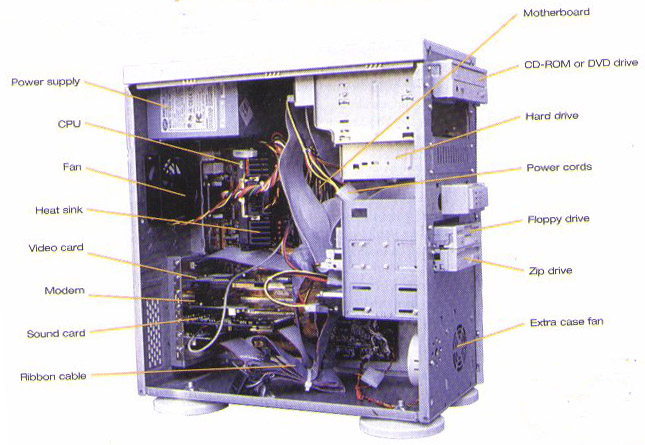 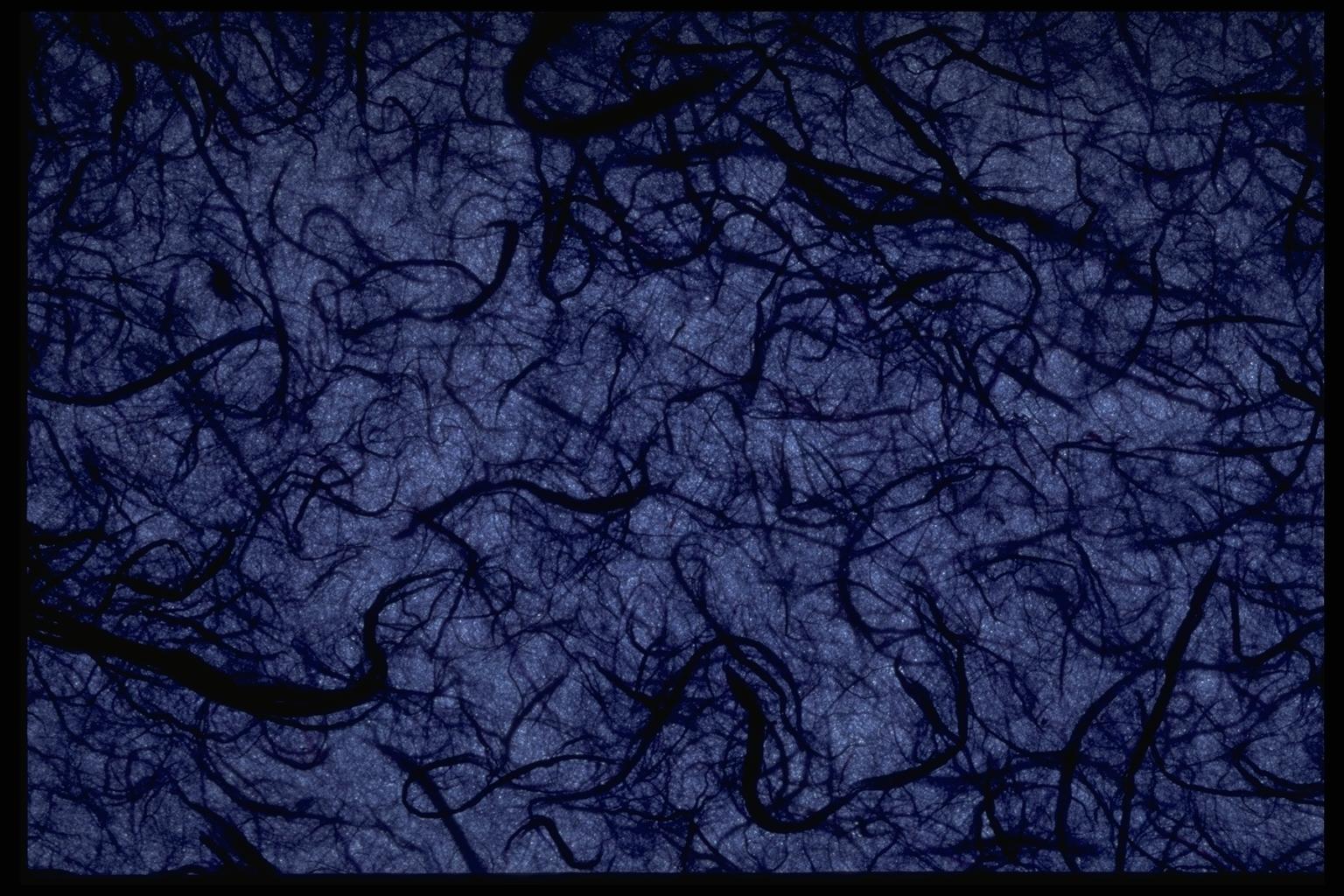 Как сделать правильный выбор?
Знание архитектуры ЭВМ
Анализ нынешнего рынка аппаратного обеспечения
Умение подбирать комплектующие для компьютеров разного назначения
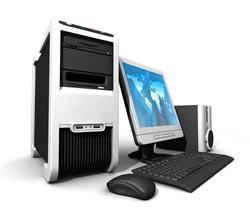 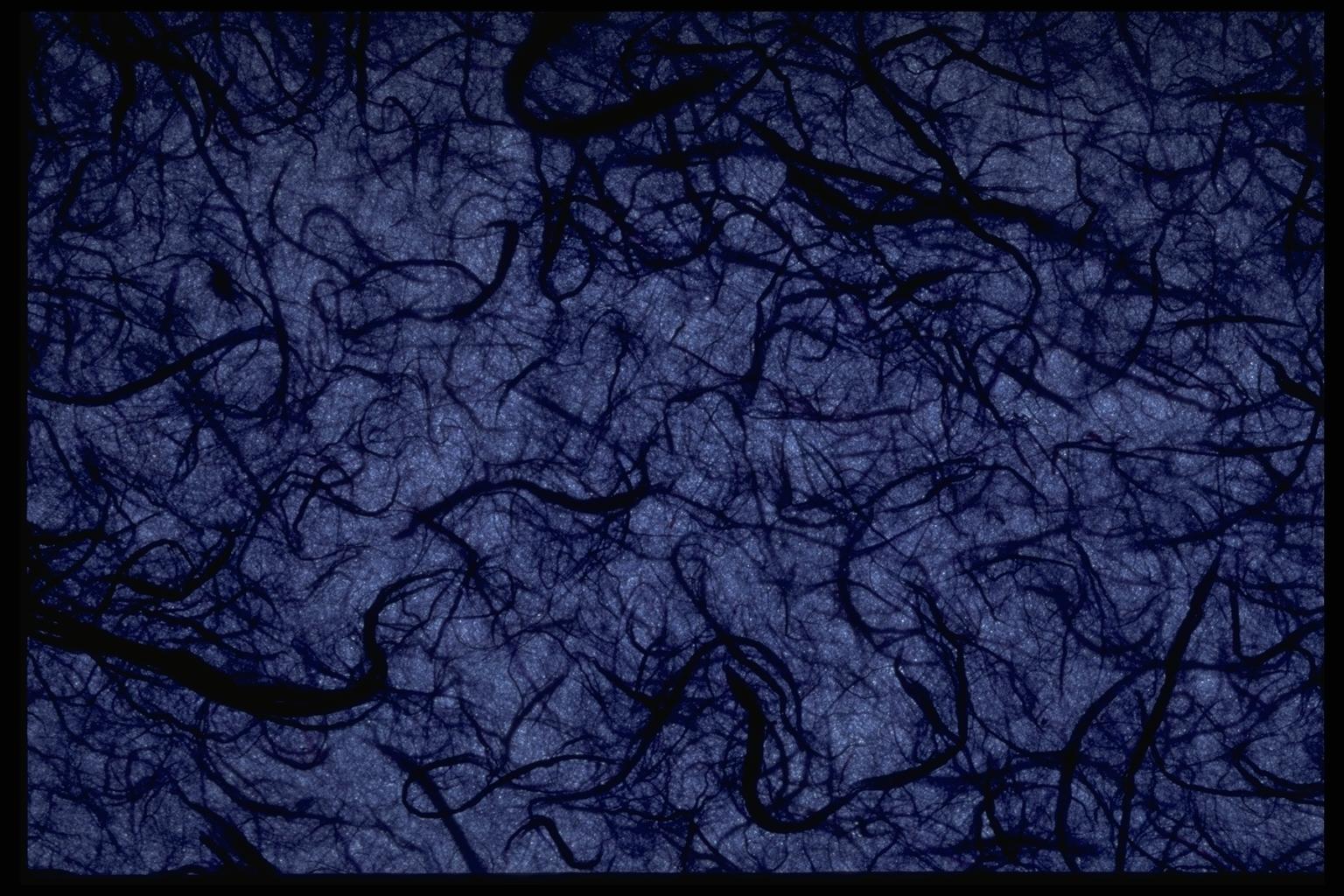 Исследовательские группы
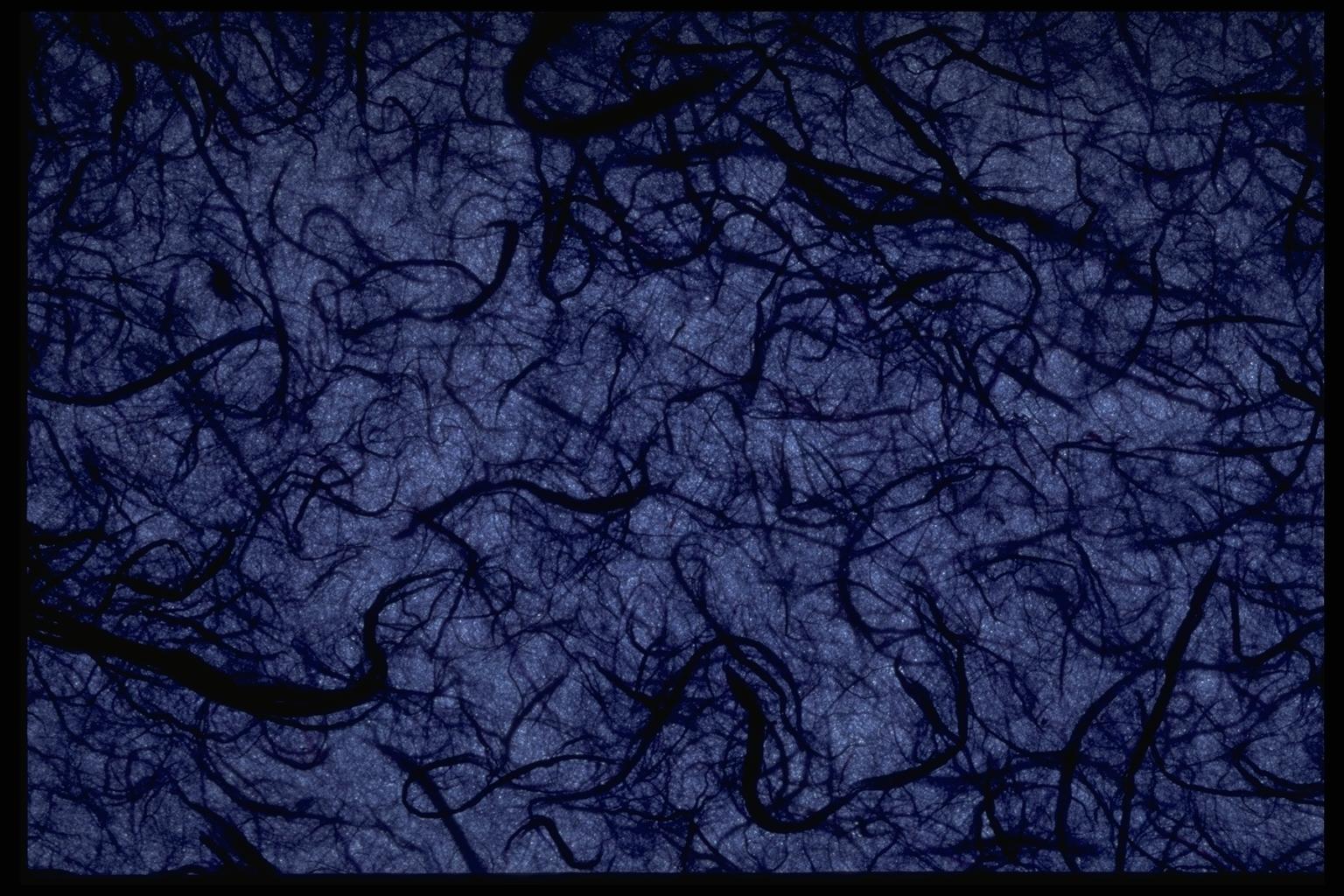 Представление результата исследований
Презинтации
Публикации
Результаты
Сайты Google
Вики статьи
Блоги
Карты знаний
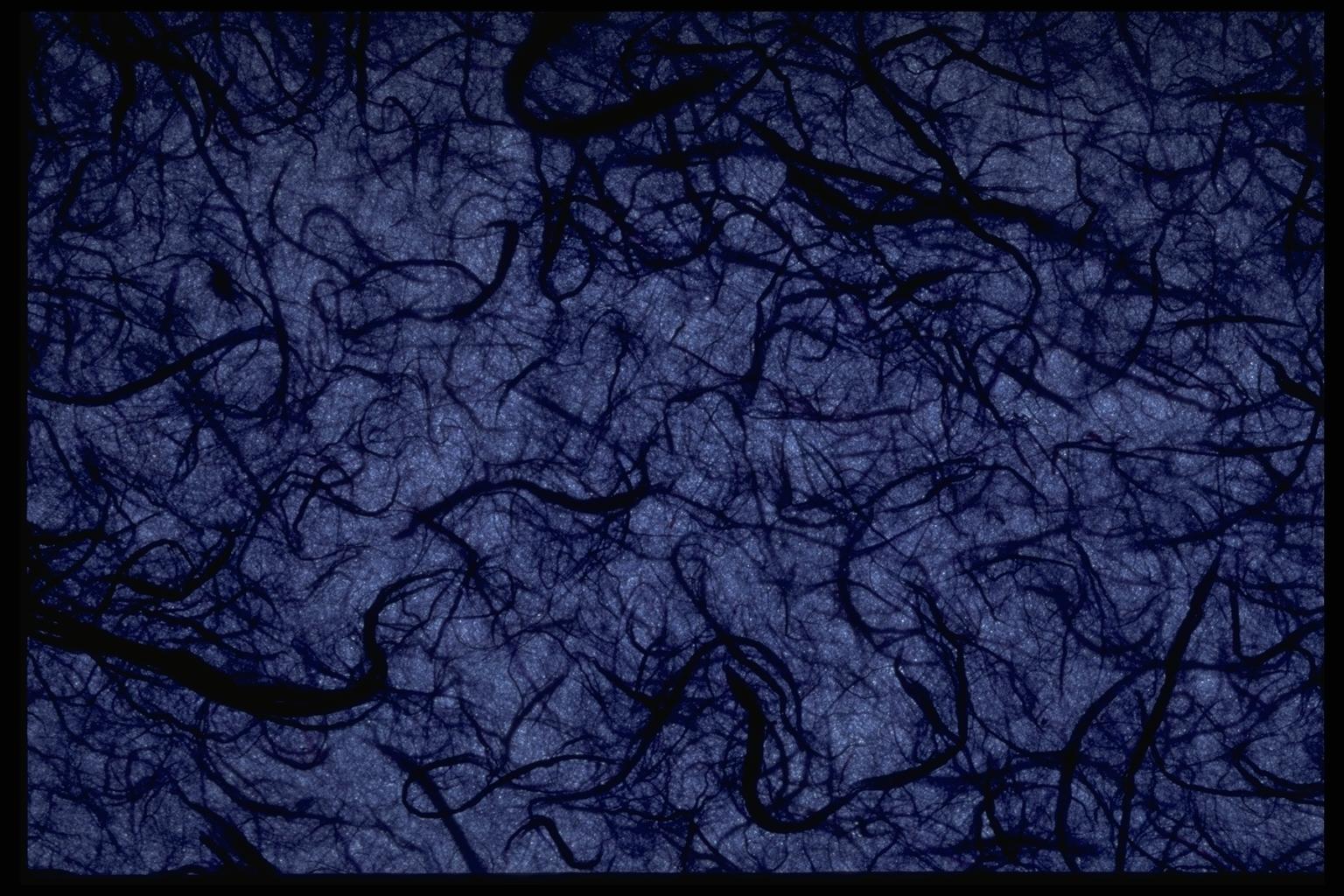 План работы
1 неделя (Вводное занятие, учащиеся делятся на группы) – 2 часа 

2 неделя (Сбор информации о выбранном проекте, работа в группах) – 2 часа 

3 неделя (Оформление результатов работы групп в виде вики-статьи) – 2 часа 

4 неделя (Оценка выполненной работы, презентация проведенного исследования) – 2 часа